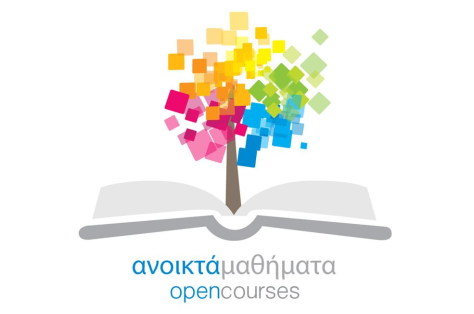 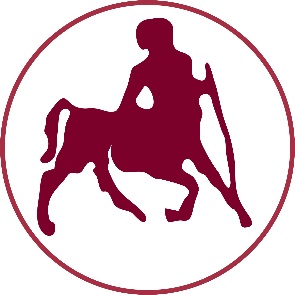 ΠΑΝΕΠΙΣΤΗΜΙΟ ΘΕΣΣΑΛΙΑΣ
Θέματα Παιδαγωγικής και Κοινωνιολογίας της Εκπαίδευσης
Ενότητα 1: Κοινωνιολογία της Εκπαίδευσης και συγγενείς κλάδοι
Μπεκιάρη Αλεξάνδρα
Τμήμα Επιστήμης Φυσικής Αγωγής και Αθλητισμού
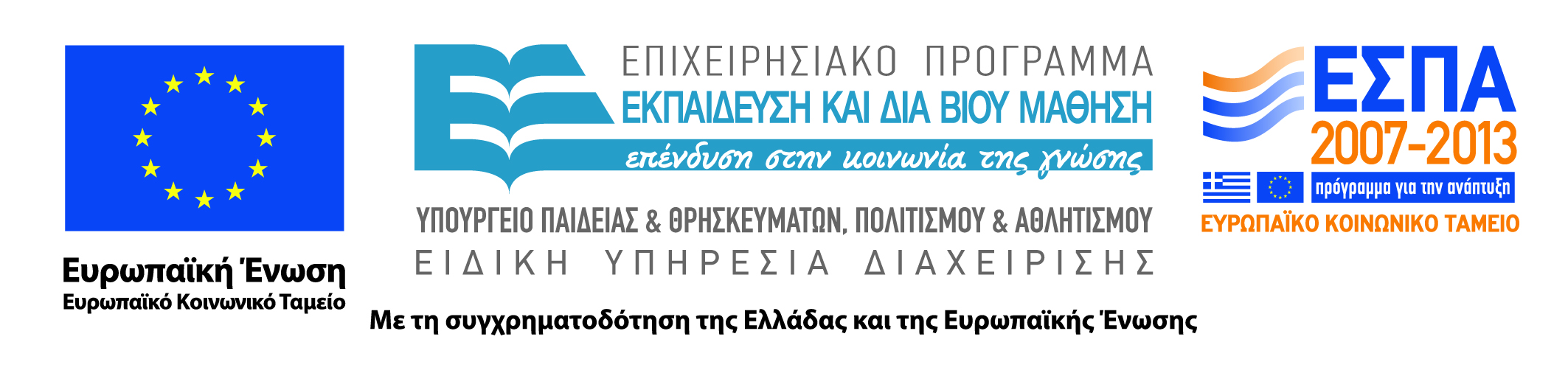 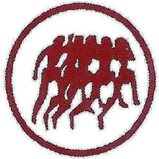 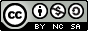 Άδειες Χρήσης
Το παρόν εκπαιδευτικό υλικό υπόκειται σε άδειες χρήσης Creative Commons. 
Για εκπαιδευτικό υλικό, όπως εικόνες, που υπόκειται σε άλλου τύπου άδειας χρήσης, η άδεια χρήσης αναφέρεται ρητώς.
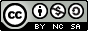 2
Χρηματοδότηση
Το παρόν εκπαιδευτικό υλικό έχει αναπτυχθεί στα πλαίσια του εκπαιδευτικού έργου του διδάσκοντα.
Το έργο «Ανοικτά Ακαδημαϊκά Μαθήματα Πανεπιστημίου Θεσσαλίας» έχει χρηματοδοτήσει μόνο τη αναδιαμόρφωση του εκπαιδευτικού υλικού. 
Το έργο υλοποιείται στο πλαίσιο του Επιχειρησιακού Προγράμματος «Εκπαίδευση και Δια Βίου Μάθηση» και συγχρηματοδοτείται από την Ευρωπαϊκή Ένωση (Ευρωπαϊκό Κοινωνικό Ταμείο) και από εθνικούς πόρους.
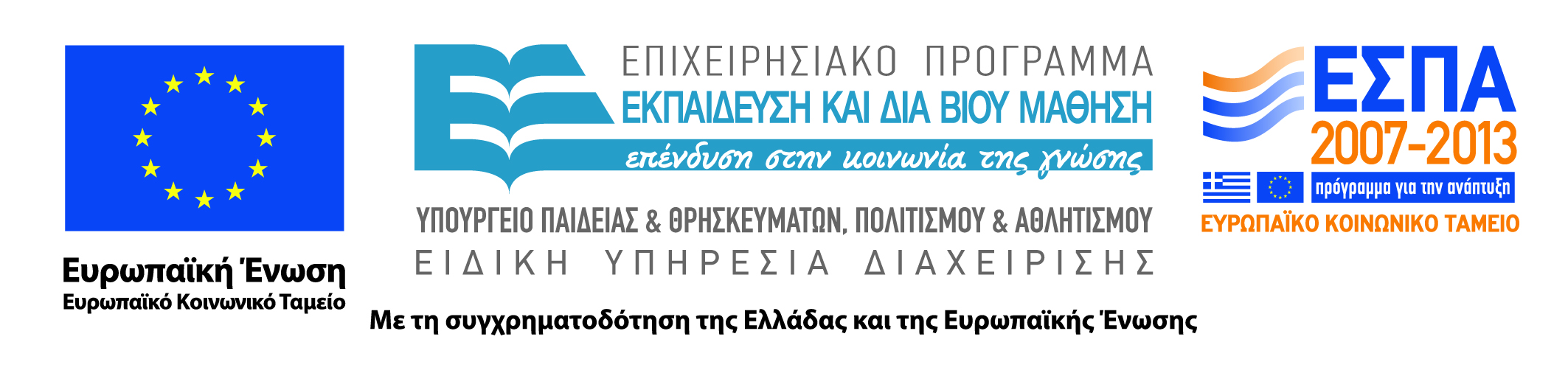 3
ΣΚΟΠΟΙ ΕΝΟΤΗΤΑΣ
Να εντοπίσει σχέσεις της Κοινωνιολογίας της Εκπαίδευσης με άλλους κλάδους των Κοινωνικών Επιστημών (φυσικά η λίστα δεν εξαντλείται σε αυτή την παρουσίαση).
Να παράσχει παραδείγματα συνεργασίας με τους κλάδους αυτούς.
4
ΠΕΡΙΕΧΟΜΕΝΑ ΕΝΟΤΗΤΑΣ
Πεδία Κοινωνικών επιστημών
Σχέσεις της Κοινωνιολογίας της Εκπαίδευσης με άλλα πεδία των Κοινωνικών Επιστημών
Παραδείγματα συνεργασίας της Κοινωνιολογίας της Εκπαίδευσης με τα άλλα πεδία των Κοινωνικών Επιστημών
5
ΚΟΙΝΩΝΙΟΛΟΓΙΑ ΤΗΣ ΕΚΠΑΙΔΕΥΣΗΣ
Η Κοινωνιολογία της Εκπαίδευσης συγκεκριμένα μελετά τις κοινωνικές δομές που εμφανίζονται στο εκπαιδευτικό σύστημα ή στο ευρύτερο περιβάλλον που το επηρεάζει: 
είτε σε μικροεπίδεδο (διαπροσωπικές σχέσεις, οικογένεια, σχέσεις συμμαθητών, παλαιάς νέας γενιάς κλπ), 
είτε σε μακροεπίδεδο (γενικότερο θεσμικό, οικονομικό και κοινωνικό περιβάλλον, επιδράσεις παγκοσμιοποιήσης κλπ).
6
ΠΕΔΙΑ ΤΩΝ ΚΟΙΝΩΝΙΚΩΝ ΕΠΙΣΤΗΜΩΝ: ΑΠΟ ΠΟΙΑ ΠΙΣΤΕΥΕΤΕ ΟΤΙ ΑΠΟΤΕΛΕΙΤΑΙ ΚΥΡΙΩΣ Η ΚΟΙΝΩΝΙΟΛΟΓΙΑ ΤΗΣ ΕΚΠΑΙΔΕΥΣΗΣ
Κοινωνιολογία Περιβάλλοντος
Κοινωνιολογία του Δικαίου
Ανθρωπολογία της Επιθετικότητας
Κοινωνιολογία Ελεύθερου Χρόνου
Έρευνα Μύθου και Κοινωνιολογία Λογοτεχνίας
Κοινωνιολογία Οικογένειας
Κοινωνιολογία της Επιστήμης
Έρευνα Ιδεολογίας
Πολιτική Επιστήμη
Κοινωνιολογία Ηλικιακών Ομάδων
Εγκληματολογία
Κοινωνιολογία Αθλητισμού
Αγροτική Κοινωνιολογία
Κοινωνιολογία Πόλεων
Ανθρωπολογία του Χώρου
Σημειολογία
Ψυχολογία Χώρου-Περιβάλλοντος
Κοινωνιολογία του Πολιτισμού
Κοινωνιολογία Τοπίου-Χώρου
Κοινωνιολογία της Θρησκείας
Κοινωνιολογία Κινδύνου
Έρευνα Κοινωνικού Φύλου
Κοινωνιολογία της Τέχνης
Θεωρίες Επαναστάσεων
Κοινωνιολογία Οργάνωσης
Θεωρίες Ανάπτυξης
Κοινωνιολογία του Επαγγέλματος
7
ΚΟΙΝΩΝΙΟΛΟΓΙΑ ΠΕΡΙΒΑΛΛΟΝΤΟΣ
Πχ 
Σκοπιμότητα και περιεχόμενο της Περιβαλλοντικής Εκπαίδευσης στα σχολεία
Διερεύνηση στάσεων των μαθητών προς τα «περιβαλλοντικά ζητήματα», τι θεωρούν «περιβαλλοντικό ζήτημα» κλπ
8
ΗΘΙΚΗ-ΝΟΜΙΚΗ
Πχ 
Αποδοχή και νομιμότητα χειρισμών παραβατικότητας των μαθητών από την πλευρά των εκπαιδευτικών
Ποινικές, διοικητικές και αστικές ευθύνες εκπαιδευτικών, γονέων, μαθητών κ.α.
9
ΚΟΙΝΩΝΙΟΛΟΓΙΑ ΤΟΥ ΔΙΚΑΙΟΥ
Πχ 
Έρευνα και στατιστική νομοθετημάτων που αφορούν την εκπαίδευση
Αντιλήψεις περί «δίκαιης» μεταχείρισης
10
ΑΝΘΡΩΠΟΛΟΓΙΑ ΤΗΣ ΕΠΙΘΕΤΙΚΟΤΗΤΑΣ
Πχ 
Από πού προέρχεται η επιθετικότητα μεταξύ μαθητών, καθηγητών καθώς και μεταξύ καθηγητών και μαθητών
Πώς εκδηλώνεται
Τι άμυνες εμφανίζονται
Ποιοι γίνονται «θύτες» και «θύματα»
11
ΚΟΙΝΩΝΙΟΛΟΓΙΑ ΕΛΕΥΘΕΡΟΥ ΧΡΟΝΟΥ
Πχ 
Πώς ξοδεύουν τον ελεύθερο χρόνο τους οι μαθητές και οι καθηγητές
Ποιος «ελεύθερος χρόνος» θεωρείται «εποικοδομητικός» και από ποιους
Ποιος χρόνος θεωρείται «ελεύθερος»; 
Μόνο αυτός που προορίζεται να αποδώσει  χρήματα;
12
ΚΟΙΝΩΝΙΟΛΟΓΙΑ ΟΙΚΟΓΕΝΕΙΑΣ
Πχ 
Πώς επιδρά η οικογένεια στη σχολική ζωή ή το σχολείο στην οικογενειακή ζωή
Πώς επιδρά η οικογένεια στην επιλογή σπουδών
13
ΕΡΕΥΝΑ ΜΥΘΟΥ ΚΑΙ ΚΟΙΝΩΝΙΟΛΟΓΙΑ ΛΟΓΟΤΕΧΝΙΑΣ
Πχ 
Πώς ερμηνεύεται ο μύθος και διάφορες μορφές λογοτεχνίας στο σχολείο από μαθητές και καθηγητές
Πώς επιδρά η λογοτεχνία στους μαθητές και πώς αντιμετωπίζεται η αφήγηση
14
ΚΟΙΝΩΝΙΟΛΟΓΙΑ ΤΗΣ ΕΠΙΣΤΗΜΗΣ
Πχ 
Πώς αντιμετωπίζονται τα «φιλολογικά» και τα «θετικά» μαθήματα από τους μαθητές και τους καθηγητές
Πώς διαμορφώνονται οι σχέσεις μεταξύ ερευνητών μέσα σε ένα ερευνητικό ίδρυμα
Κατά πόσο η Πολιτική περνάει τα μηνύματά της μέσα από σχολικά και άλλα εγχειρίδια αναμεμειγμένα με επιστημονικές πληροφορίες
15
ΕΡΕΥΝΑ ΙΔΕΟΛΟΓΙΑΣ
Πχ 
Ποιες «ιδεολογίες» (πολιτικές, κοινωνικές) εντοπίζονται μέσα στην τάξη και πώς επηρεάζουν τις συμπεριφορές των μαθητών και των καθηγητών
Εμπεριέχονται στα σχολικά βιβλία ιδεολογικοί προσανατολισμοί;
Πόσο «ουδέτερα» γίνεται το μάθημα της Ιστορίας;
16
ΚΟΙΝΩΝΙΟΛΟΓΙΑ ΗΛΙΚΙΑΚΩΝ ΟΜΑΔΩΝ
Πχ 
Τι ρόλο παίζουν οι ηλικιακές διαφορές στους μαθητές διαφορετικών τάξεων και στους καθηγητές
Ποιοι παράγοντες μπορούν να γεφυρώσουν το ηλικιακό χάσμα;
Υπάρχουν κοινοί τρόποι διασκέδασης για διαφορετικές ηλικίες;
Σε μια κατάληψη θα συμμετάσχουν «ισότιμα» διάφορες ηλικίες;
17
ΠΟΛΙΤΙΚΗ ΕΠΙΣΤΗΜΗ
Πχ 
Πώς καταστρώνεται η Πολιτική της Εκπαίδευσης στις διάφορες βαθμίδες της;
Παίζουν ισχυρότερο ρόλο οι θεσμοί ή τα άτομα;
18
ΕΓΚΛΗΜΑΤΟΛΟΓΙΑ
Πχ 
Τι ακραίες και παράνομες αποκλίνουσες συμπεριφορές εμφανίζονται στους μαθητές και στους καθηγητές;
Ποιοι παράγοντες ωθούν σε αυτές;
19
ΑΓΡΟΤΙΚΗ ΚΟΙΝΩΝΙΟΛΟΓΙΑ
Πχ 
Τι ρόλο παίζει το αγροτικό περιβάλλον και ο τρόπος ζωής της υπαίθρου στη σχολική ζωή;
Υπάρχουν διαφορές μεταξύ μαθητών υπαίθρου και μαθητών πόλης;
20
ΚΟΙΝΩΝΙΟΛΟΓΙΑ ΑΘΛΗΤΙΣΜΟΥ
Πχ 
Η θέση του αθλητισμού στον «ελεύθερο χρόνο» των μαθητών
Η επίδραση αθλητικών επιδόσεων στην κοινωνική θέση του μαθητή μέσα στο σχολείο
Πιθανή σχέση αθλητισμού με επιθετικότητα και αποκλίνουσα συμπεριφορά μαθητών
21
ΣΗΜΕΙΟΛΟΓΙΑ
Πχ 
Γιατί κάποιοι μαθητές κουρεύονται ή ντύνονται περίεργα ή βάφουν τα μαλλιά τους πράσινα
Μη λεκτική επικοινωνία μαθητών
22
ΚΟΙΝΩΝΙΟΛΟΓΙΑ ΠΟΛΕΩΝ
Πχ 
Σε τι διαφέρουν σχολεία που βρίσκονται σε υποβαθμισμένες περιοχές από αυτά των αναβαθμισμένων περιοχών;
Σχέση των μαθητών με κακόφημες περιοχές της πόλης
23
ΑΝΘΡΩΠΟΛΟΓΙΑ ΤΟΥ ΧΩΡΟΥ
Πχ 
Τόποι «ιστορικοί» και «ιεροί» ως χώροι εκπαίδευσης (διδασκαλία- ξενάγηση) 
Τί χώρους θεωρούν «ιδιαίτερης και βαθύτερης σημασίας» τα σχολεία για εκδρομές
24
ΨΥΧΟΛΟΓΙΑ ΧΩΡΟΥ-ΠΕΡΙΒΑΛΛΟΝΤΟΣ
Πχ 
Τι επίδραση έχει η διαμόρφωση της αίθουσας διδασκαλίας για το μάθημα και τη διάθεση των μαθητών
Τι επίδραση έχει η γενικότερη εμφάνιση του σχολείου και της αυλής στη διάθεση και στη συμπεριφορά των μαθητών
25
ΚΟΙΝΩΝΙΟΛΟΓΙΑ ΤΟΥ ΠΟΛΙΤΙΣΜΟΥ
Πχ 
Φαινόμενα διαπολιτισμικής εκπαίδευσης
Η αντίληψη των πολιτισμικών στοιχείων από τους μαθητές και τους καθηγητές (τι θεωρούν «οικείο» και τι «ξένο»)
Πώς ερμηνεύουν και αντιμετωπίζουν τα πολιτισμικά στοιχεία
26
ΚΟΙΝΩΝΙΟΛΟΓΙΑ ΤΟΠΙΟΥ-ΧΩΡΟΥ
Πχ 
Πώς επηρεάζουν οι δομές και η αντίληψη του χώρου της κοινωνικές δομές μαθητών και καθηγητών
Πόσο ευρύχωρη πρέπει να είναι μια αυλή για να ελαττώνονται οι συγκρούσεις μεταξύ των μαθητών που παίζουν ή για να ευνοεί το παιχνίδι και τη φαντασία τους
27
ΚΟΙΝΩΝΙΟΛΟΓΙΑ ΤΗΣ ΘΡΗΣΚΕΙΑΣ
Πχ 
Πώς αντιμετωπίζουν οι μαθητές αλλόθρησκους μέσα στο σχολείο
Πώς αντιμετωπίζουν τα θρησκευτικά, την πρωινή προσευχή και τον εκκλησιασμό
28
ΚΟΙΝΩΝΙΟΛΟΓΙΑ ΤΟΥ ΚΙΝΔΥΝΟΥ
Πχ 
Ποιο παιδικό παιχνίδι ή συνήθεια θεωρείται «επικίνδυνη» και από ποιους και γιατί
Τι θεωρείται «επικίνδυνο» στο χώρο του σχολείου ή στον τόπο της εκδρομής
29
ΕΡΕΥΝΑ ΚΟΙΝΩΝΙΚΟΥ ΦΥΛΟΥ
Πχ 
Σχέσεις ειρηνικές ή επιθετικές μεταξύ διαφορετικών φύλων ανάμεσα σε μαθητές και ανάμεσα σε καθηγητές καθώς και μεταξύ μαθητών και καθηγητών
Θέματα «ισότητας»: Πώς την αντιλαμβάνονται και πώς θεωρείται ότι εκδηλώνεται ή καταστρατηγείται
30
ΚΟΙΝΩΝΙΟΛΟΓΙΑ ΤΗΣ ΤΕΧΝΗΣ
Πχ 
Πώς αντιλαμβάνονται μαθητές και καθηγητές καλλιτεχνικά έργα και μαθήματα
Τι είδους αισθητικά ερεθίσματα είναι διατεθειμένοι να προσλάβουν
31
ΘΕΩΡΙΕΣ ΕΠΑΝΑΣΤΑΣΕΩΝ
Πχ 
Ποιοι παράγοντες επηρεάζουν καταλήψεις και εξεγέρσεις μαθητών στα σχολεία
Από τι εξαρτάται η επαναστατικότητα των μαθητών
32
ΚΟΙΝΩΝΙΟΛΟΓΙΑ ΟΡΓΑΝΩΣΕΩΝ
Πχ 
Ποιοι παράγοντες επηρεάζουν τον συγκεντρωτισμό, την τυποποίηση και την πολυπλοκότητα οργανωμένων σχολικών υποσυστημάτων, όπως μαθητικές κοινότητες , διοίκηση του σχολείου κλπ
Πώς αναδεικνύονται οι «ηγέτες» ανάμεσα σε μαθητές και καθηγητές
33
ΘΕΩΡΙΕΣ ΑΝΑΠΤΥΞΗΣ
Πχ 
Πώς και κατά πόσο το εκπαιδευτικό σύστημα εξαρτάται και επηρεάζεται από την οικονομική ανάπτυξη
Σύγκριση εκπαιδευτικών συστημάτων οικονομικά ανεπτυγμένων και υπανάπτυκτων χωρών
34
ΚΟΙΝΩΝΙΟΛΟΓΙΑ ΤΟΥ ΕΠΑΓΓΕΛΜΑΤΟΣ
Πχ 
Πόσο το σχολείο επηρεάζει με στοχευμένες (μάθημα επαγγελματικού προσανατολισμού) ή με τυχαίες διαδικασίες (πχ γενικά ερεθίσματα μέσω όλων των μαθημάτων) τον επαγγελματικό προσανατολισμό των μαθητών
Τους ωθεί να γίνουν «επιστήμονες»  ή τους αποθαρρύνει από αυτό;
Ενισχύει το σχολείο τον «ρατσισμό» των επαγγελμάτων ή τον καταπολεμά;
Τι ρόλο παίζει το επάγγελμα των γονέων για την κοινωνική θέση του μαθητή;
Ποιοι παράγοντες καθορίζουν τα παραπάνω;
35
ΚΟΙΝΩΝΙΟΛΟΓΙΑ ΤΟΥ ΕΠΑΓΓΕΛΜΑΤΟΣ
Πχ 
Πόσο το σχολείο επηρεάζει με στοχευμένες (μάθημα επαγγελματικού προσανατολισμού) ή με τυχαίες διαδικασίες (πχ γενικά ερεθίσματα μέσω όλων των μαθημάτων) τον επαγγελματικό προσανατολισμό των μαθητών
Τους ωθεί να γίνουν «επιστήμονες»  ή τους αποθαρρύνει από αυτό;
Ενισχύει το σχολείο τον «ρατσισμό» των επαγγελμάτων ή τον καταπολεμά;
Τι ρόλο παίζει το επάγγελμα των γονέων για την κοινωνική θέση του μαθητή;
Ποιοι παράγοντες καθορίζουν τα παραπάνω;
36
ΒΙΒΛΙΟΓΡΑΦΙΑ
Blackledge, D., & Hunt, B. (2004). Κοινωνιολογία της Εκπαίδευσης (Δεληγιάννη, Μ.). Εκδ. Μεταίχμιο.
Bernstein, R. (1990). Class, codes and control: The structuring of pedagogic discourse. London: Routledge.
Bernstein, R. (1996). Pedagogy, symbolic control and identity: Theory, research, critique. London: Taylor & Francis.
Giddens, A. (2000). Sociology. Polity press. Oxford, UK.
Λάμνιας, Κ. (2002). Κοινωνιολογική Θεωρία και Εκπαίδευση. Διακριτές προσεγγίσεις. Εκδ. Μεταίχμιο.
Urry, J. (2000). Sociology beyond societies. Mobilities for the twenty-first century. Routledge, London and New York.
37
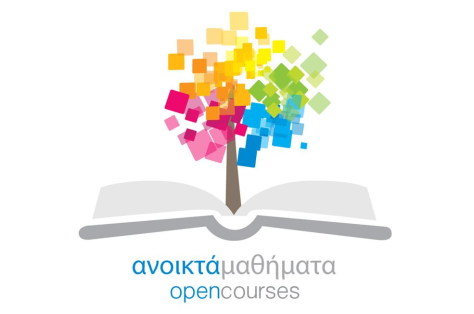 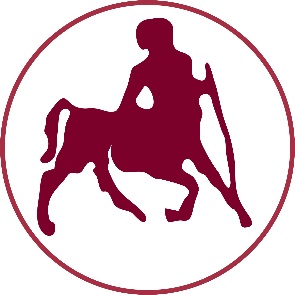 ΠΑΝΕΠΙΣΤΗΜΙΟ ΘΕΣΣΑΛΙΑΣ
Τέλος Ενότητας
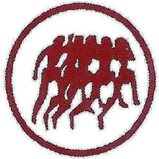 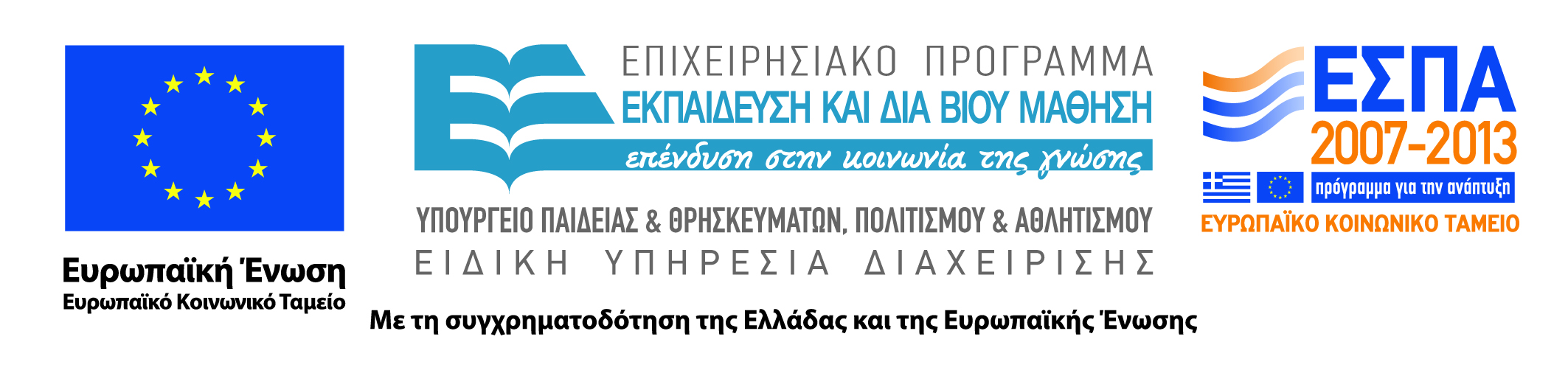 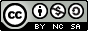